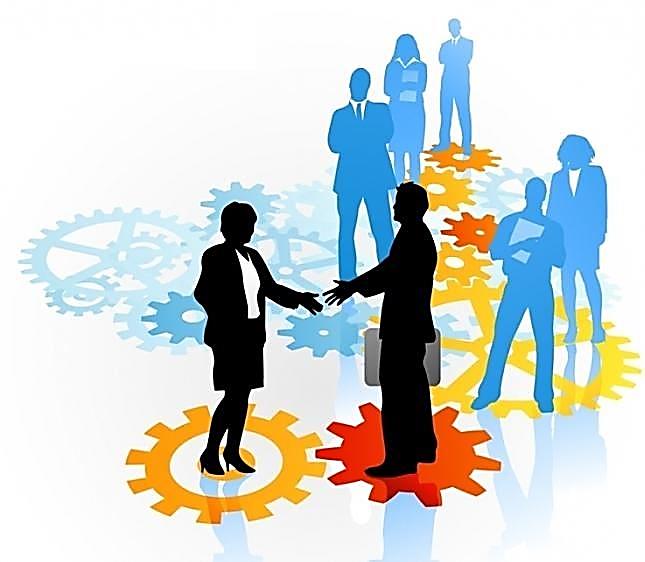 Об особенностях приёма обучающихся в первый класс
 в 2024-2025 учебном году
Волкова Любовь Николаевна 
Заместитель Министра образования и науки Донецкой Народной Республики
НОРМАТИВНО-ПРАВОВЫЕ ДОКУМЕНТЫ
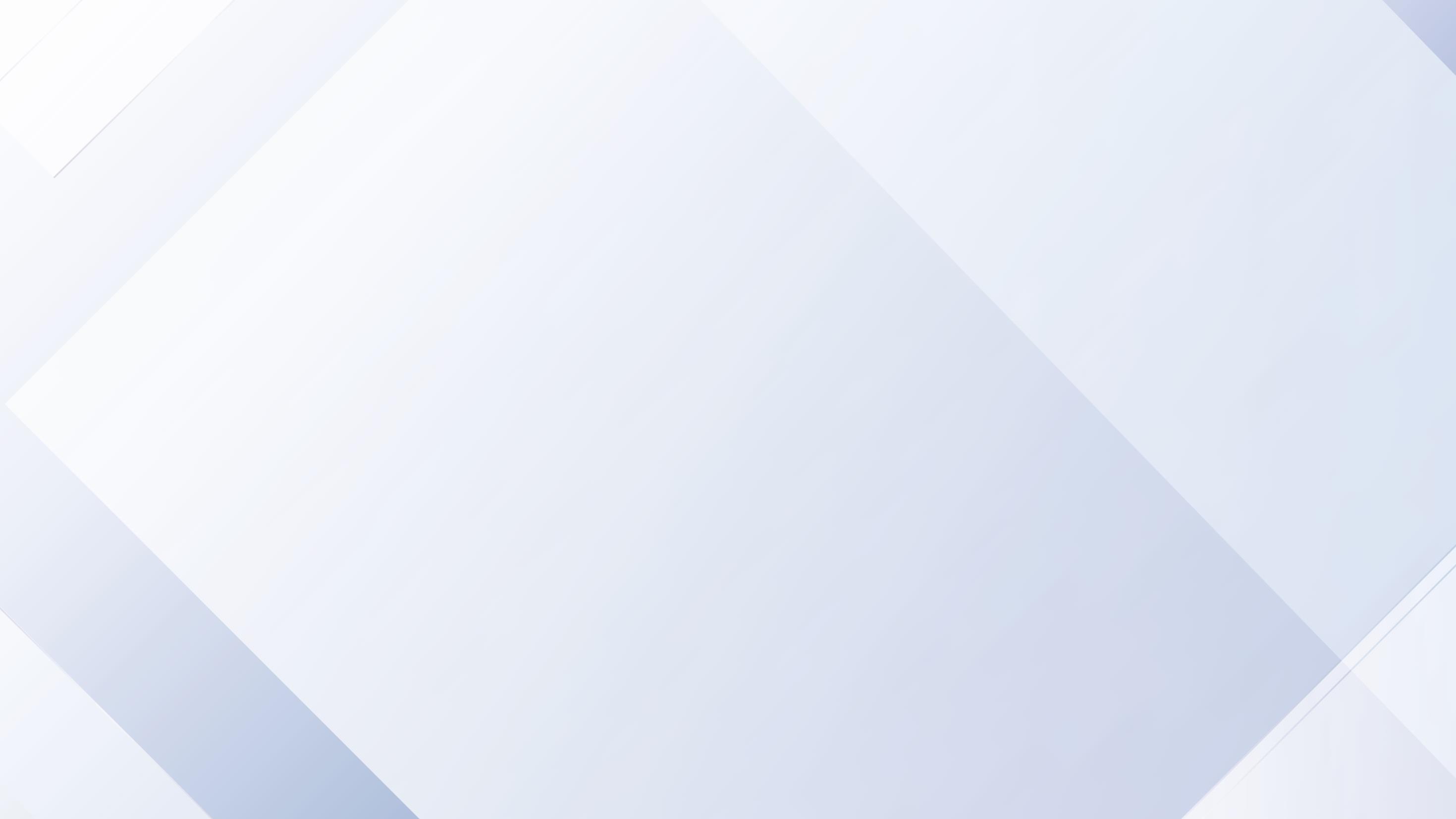 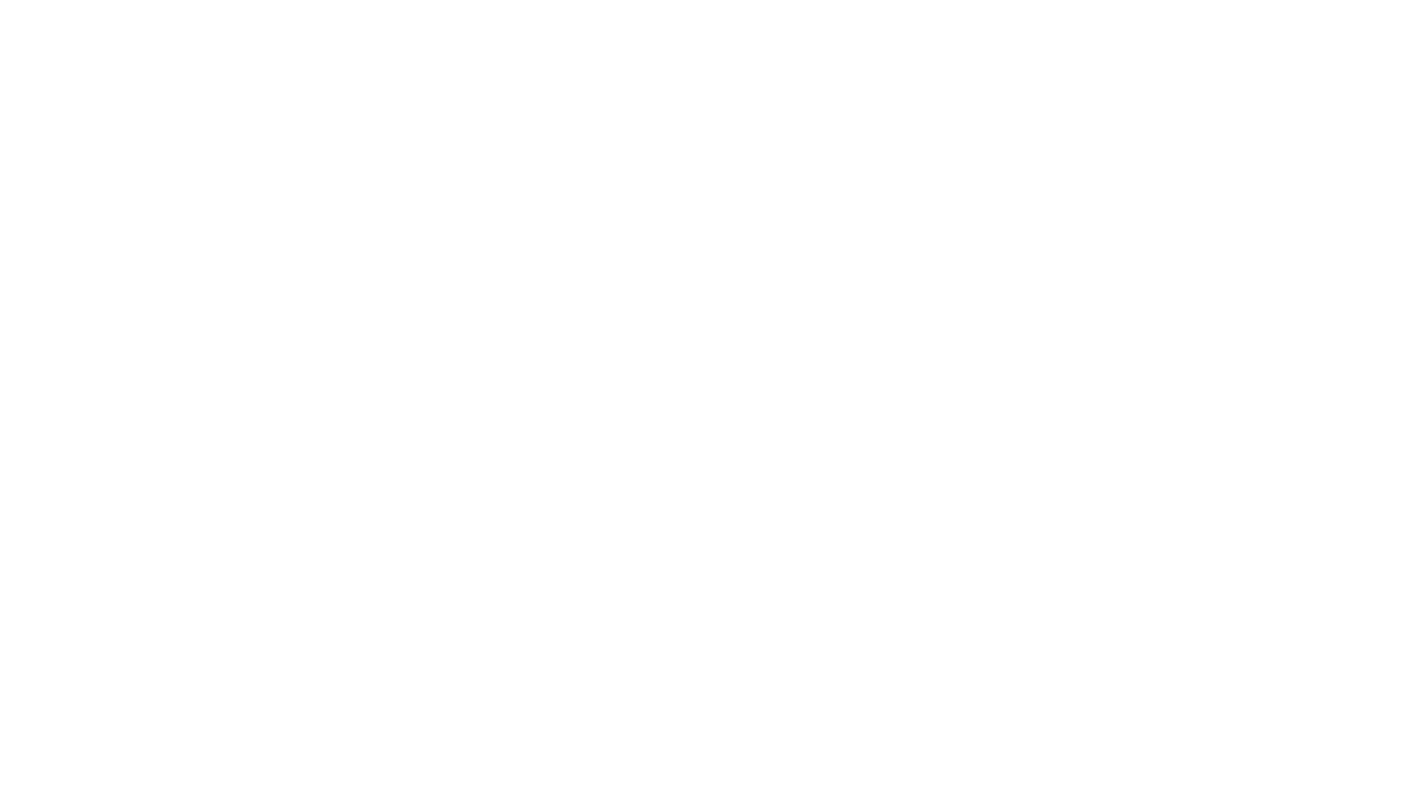 Федеральный закон от 29.12.2012 № 273-ФЗ «Об образовании в Российской Федерации», статья 67 «Организация приема на обучение по основным общеобразовательным программам».

Приказ Министерства просвещения Российской Федерации от 2 сентября 2020 года №458 «Об утверждении Порядка приема на обучение по образовательным программам начального общего, основного общего и среднего общего образования».

Изменения в Порядок зачисления детей в первый класс, утвержденные Приказами Министерства просвещения Российской Федерации от 30 августа 2022 года №784 (они вступили в силу с 1 марта 2023 года) и от 30 августа 2023 г. № 642.
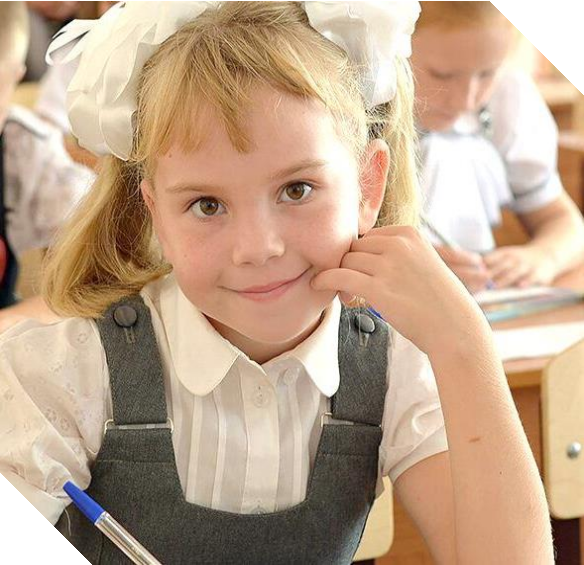 6
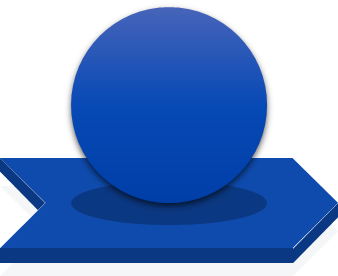 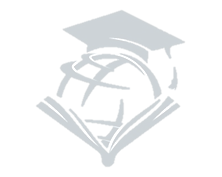 Основные положения порядка зачисления в 1 класс
Возраст:
От 6 лет 6 месяцев до 8 лет 
В более раннем или более позднем возрасте – при наличии заключения медицинской комиссии и ПМПК
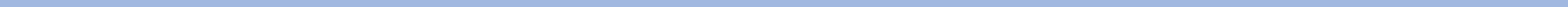 Сроки подачи заявления
Информирование  граждан/НПА
Начало: Не позднее 1 апреля
Информационный стенд и сайт школы
Прием первоочередных заявлений.
Приказ о зачислении (не позднее 3 дней после завершения 1 этапа)
1 этап: Не позднее 1 апреля и до 30 июня
С 1 июля до 5 июля –информирование о наличии свободных мест. С 6 июля – прием заявлений  для всех желающих
2 этап: с 6 июля до заполнения свободных мест
Завершение: 5 сентября
Приказ о зачислении на свободные места
Право первоочередного зачисления
Льготные категории:
ребенок, в том числе усыновленный (удочеренный) или находящийся под опекой или попечительством в семье, включая приемную семью, патронатную семью, имеет право преимущественного приема на обучение в образовательную организацию, в которой обучаются его брат и (или) сестра (полнородные и неполнородные, усыновленные (удочеренные);
дети, родители которых принимают(-ли) участие в СВО, в том числе погибших участников СВО или комиссованных военнослужащих (подгруппы А, подгруппы Б);
дети, родители которых являются сотрудниками МЧС, МВД, военнослужащими, добровольцами, сотрудниками Росгвардии;
иные категории, установленные региональными и локальными нормативно-правовыми актами.
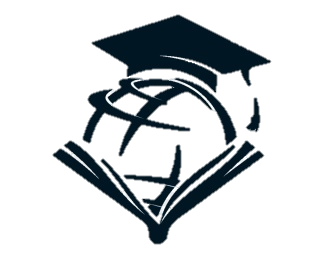 Способы подачи заявления( ред.  Приказа Минпросвещения РФ от 23.01.2023 № 47)
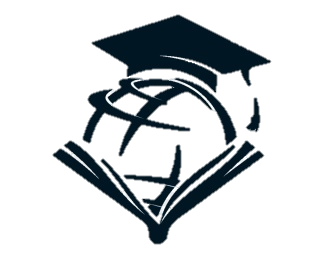 Лично в общеобразовательную организацию.
Через операторов почтовой связи общего пользования заказным письмом с уведомлением о вручении.
Перечень документов
заявление установленного образца;
копия паспорта одного из родителей;
копия свидетельства о рождении ребёнка;
согласие родителя(ей) или законного(ых) представителя(ей) ребенка на обработку персональных данных;
свидетельство о регистрации по месту жительства или пребывания (прописка может быть постоянной или временной);
документы, подтверждающие законность пребывания на территории РФ (для иностранных граждан);
разрешение комиссии о приеме в первый класс ребенка возрастом до шести с половиной лет или более 8 лет.
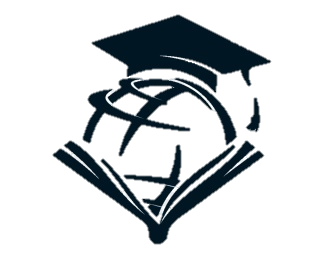